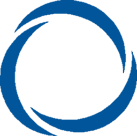 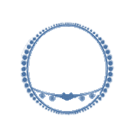 בית
המכס
נתב"ג
מעקב מטענים
שם המציג: רחל בן-חיון
תאריך ההצגה: 12/09/2017
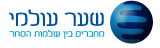 [Speaker Notes: ניתן להשתמש בתבנית זו כקובץ התחלתי להצגת חומרי הדרכה בסביבת קבוצה.

מקטעים
לחץ באמצעות לחצן העכבר הימני על שקופית כדי להוסיף מקטעים. מקטעים יכולים לסייע בארגון השקופיות שלך או להקל את שיתוף הפעולה בין עורכים מרובים.

הערות
השתמש במקטע 'הערות' עבור הערות העברה או כדי לספק פרטים נוספים עבור הקהל. הצג הערות אלה בתצוגת מצגת במהלך המצגת שלך. 
שים לב לגודל הגופן (חשוב עבור נגישות, ניראות, צילום בווידאו וייצור מקוון)

צבעים מתואמים 
הקדש תשומת לב מיוחדת לגרפים, תרשימים ותיבות טקסט. 
קח בחשבון את העובדה שהמשתתפים ידפיסו בשחור- לבן או בגווני אפור. בצע הדפסת בדיקה כדי לוודא שהצבעים שלך מוצגים כראוי בעת הדפסה בשחור-לבן מלא ובגווני אפור.

גרפיקה, טבלאות וגרפים
שמור על פשטות: אם הדבר אפשרי, השתמש בסגנונות ובצבעים עקביים שאינם מסיחים את הדעת.
סמן בתוויות את כל הגרפים והטבלאות.]
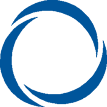 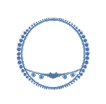 בית
המכס
נתב"ג
שטר מטען אווירי
[Speaker Notes: זוהי אפשרות נוספת לשקופית 'מבט כולל'.]
שטר מטען בלדרים
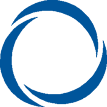 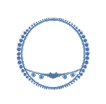 בית
המכס
נתב"ג
[Speaker Notes: זוהי אפשרות נוספת לשקופית 'מבט כולל'.]
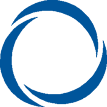 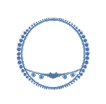 תפעול שטר מטען בלדר
בית
המכס
נתב"ג
מטעני HV(מטענים שערכם מעל 1000$) הבלדר משדר קליטה שאיננה מהווה זמינות להתרה. הטובין מועברים לקליטה במסוף. הקליטה במסוף מהווה זמינות להתרה
מטעני LV (נכון לעכשיו עד 1000$) הבלדר משדר קליטה בשם המסוף (זמינות להתרה)
מטעני LVמעוכבים  , השלמות נתונים,שחרור ע"י סוכן אחר ועוד הבלדר משדר קליטה, המטענים מועברים לקליטה במסוף. הקליטה של הבלדר איננה מהווה זמינות להתרה
1
2
[Speaker Notes: זוהי אפשרות נוספת לשקופית 'מבט כולל'.]
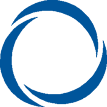 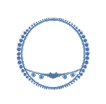 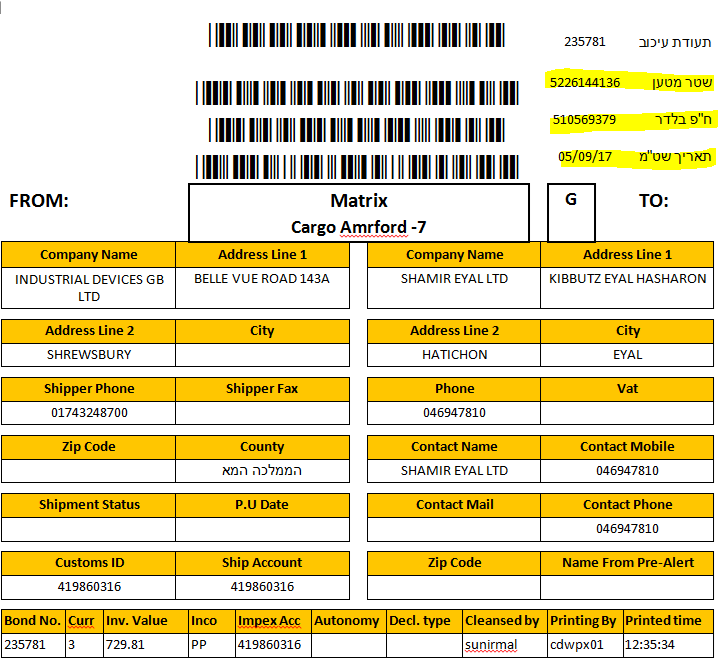 בית
המכס
נתב"ג
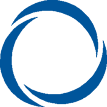 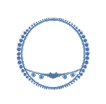 סוגי אילוצים לחסם לוגיסטי
בית
המכס
נתב"ג
אילוץ 105 - פרטי זיהוי המטען לא קיימים במערכת המכס (לא שודר מצהר ואין קליטת מטען במסוף)
1
2
אילוץ 192 – פרטי המטען לא דווחו במצהר ע"י חברת התעופה /המשלח בחו"ל . אולם קיימת קליטה במסוף
[Speaker Notes: זוהי אפשרות נוספת לשקופית 'מבט כולל'.]
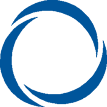 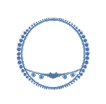 סיכום:
בית
המכס
נתב"ג
[Speaker Notes: זוהי אפשרות נוספת לשקופית 'מבט כולל'.]
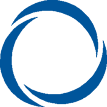 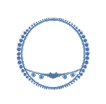 בית
המכס
נתב"ג
ש
שטר מטען אווירי- שידור למסוף המטענים שטר מטען מקוצר (מערכת סחר חוץ)ושטר מטען מורחב (מערכת שער עולמי)
שטר מטען בלדר (במקום תעודת העיכוב הבלדרית)
תעודת עיכוב (רלוונטי רק לפעימה הקרובה עבור שחרור תעודת עיכוב שהונפקה באולם הנוסעים)
מטען בליווי נוסע – בפעימת יבוא מתקדם מחליף את תעודת העיכוב של אולם הנוסעים
מטען מכס  הקמת מטען ע"י המכס לדוגמא תוצאה של פיצול מחליף את תעודת העיכוב הנוכחית
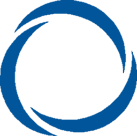 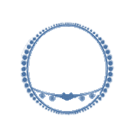 בית
המכס
נתב"ג
תודה על ההקשבה
רחל בן חיון – מובילת ידע בנושא מעקב מטענים, מכס נתב"ג.
טל. 03-9751205
דוא"ל: rahelb@customs.mof.gov.il
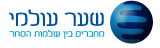 [Speaker Notes: השתמש בכותרת מקטע עבור כל אחד מהנושאים, כדי שהמעבר ביניהם יהיה ברור לקהל.]